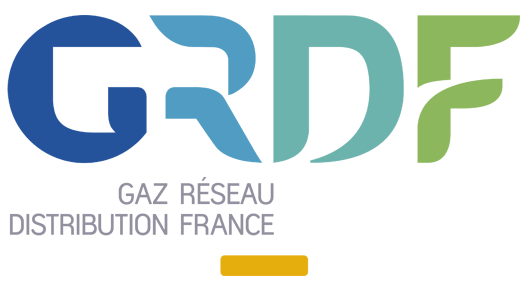 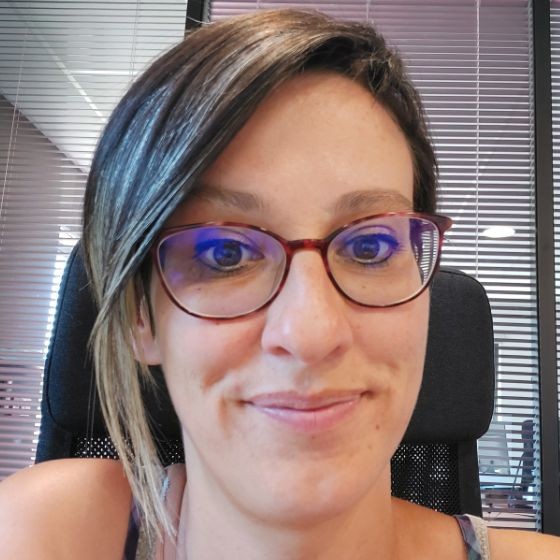 Créer votre compte dès maintenant sur le site

Méthacompare
Votre interlocutrice AAMF
Laetitia Poux

methacompare@aamf.fr